Symbol Table () Contents
Map identifiers to the symbol with relevant information about the identifier 
All information is derived from syntax tree - symbol table is for efficiency
in old one-pass compilers there was only symbol table, no syntax tree
in modern compiler: we could always go through entire tree, but symbol table can give faster and easier access to the part of syntax tree, or some additional information
Goal: efficiently supporting phases of compiler 
In the name analysis phase: 
finding which identifier refers to which definition
we store definitions
What kinds of things can we define? What do we need to know for each ID? 
     variables (globals, fields, parameters, locals):
need to know types, positions - for error messages
later: memory layout. To compile  x.f = y    into   memcopy(addr_y, addr_x+6, 4)
e.g. 3rd field in an object should be stored at offset e.g. +6 from the address of the object
the size of data stored in x.f is 4 bytes
sometimes more information explicit: whether variable local or global
     methods, functions, classes:  recursively have with their own symbol tables
Different Points, Different 
class World {
  int sum;  
  void add(int foo) {
      sum = sum + foo; 
  }  void sub(int bar) {      sum = sum - bar;  }  int count;
}
Imperative Way: Push and Pop
class World {
  int sum;  
  void add(int foo) {
      sum = sum + foo; 
  }  void sub(int bar) {      sum = sum - bar;  }  int count;
}
change table, record change
revert changes from table
change table, record change
revert changes from table
Imperative Symbol Table
Hash table, mutable Map[ID,Symbol]
Example:
hash function into array
array has linked list storing (ID,Symbol) pairs
Undo stack: to enable entering and leaving scope
Entering new scope (function,block):
add beginning-of-scope marker to undo stack
Adding nested declaration (ID,sym)
lookup old value symOld, push old value to undo stack
insert (ID,sym) into table
Leaving the scope
go through undo stack until the marker, restore old values
Functional: Keep Old Version
class World {
  int sum;  
  void add(int foo) {
      sum = sum + foo; 
  }  void sub(int bar) {      sum = sum - bar;  }  int count;
}
create new 1, keep old 0
create new 1, keep old 0
Functional Symbol Table Implemented
Typical: Immutable Balanced Search Trees





Updating returns new map, keeping old one
lookup and update both log(n)
update creates new path (copy log(n) nodes, share rest!)
memory usage acceptable
Simplified. In practice, BST[A], store Int key and value A
sealed abstract class BST case class Empty() extends BST case class Node(left: BST, value: Int, right: BST) extends BST
Lookup
def contains(key: Int, t : BST): Boolean = t match {     case Empty() => false     case Node(left,v,right) => {         if (key == v) true         else if (key < v) contains(key, left)         else contains(key, right)     }}
Running time bounded by tree height.
contains(6,t) ?
Insertion
def add(x : Int, t : BST) : Node = t match {    case Empty() => Node(Empty(),x,Empty())    case t @ Node(left,v,right) => {      if (x < v) Node(add(x, left), v, right)      else if (x==v) t      else Node(left, v, add(x, right))   }}
Both add(x,t) and t remain accessible.

Running time and newly allocated nodesbounded by tree height.
Balanced Trees: Red-Black Trees
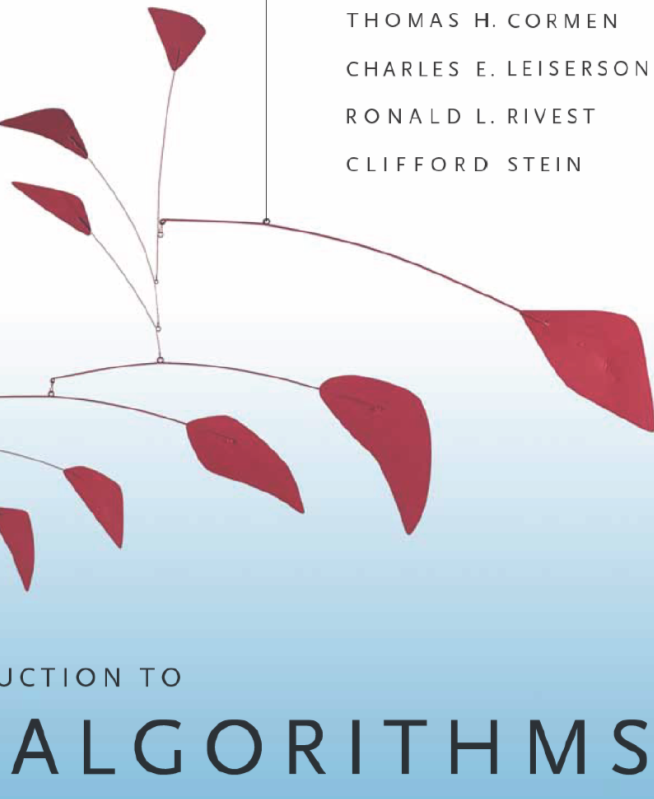 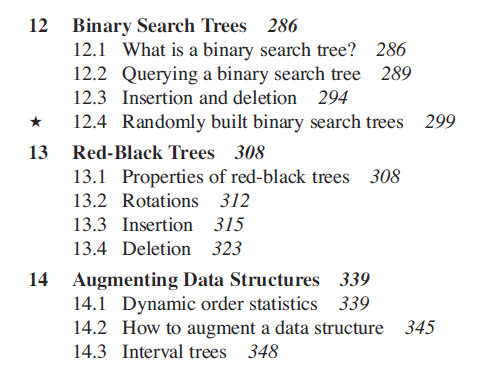 Balanced Tree: Red Black Tree
Goals: 
ensure that tree height remains at most log(size)add(1,add(2,add(3,...add(n,Empty())...)))    ~  linked list
preserve efficiency of individual operations: rebalancing arbitrary tree: could cost O(n) work
Solution: maintain mostly balanced trees: height still O(log size)
sealed abstract class Color case class Red() extends Color case class Black() extends Color
sealed abstract class Tree case class Empty() extends Tree case class Node(c: Color,left: Tree,value: Int, right: Tree) 		extends Tree
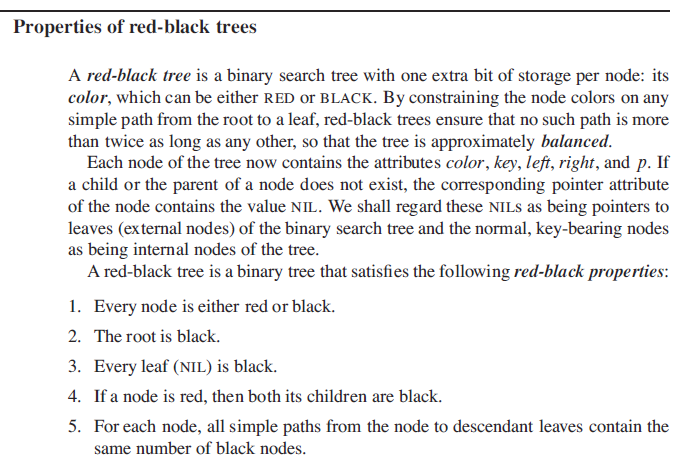 balanced tree
constraints
From 4. and 5.: tree height is O(size).
Analysis is similar for mutable and immutable trees.
	for immutable trees: see book by Chris Okasaki
Balancing
def balance(c: Color, a: Tree, x: Int, b: Tree): Tree = (c,a,x,b) match {   case (Black(),Node(Red(),Node(Red(),a,xV,b),yV,c),zV,d) =>  Node(Red(),Node(Black(),a,xV,b),yV,Node(Black(),c,zV,d))



  case (Black(),Node(Red(),a,xV,Node(Red(),b,yV,c)),zV,d) =>  Node(Red(),Node(Black(),a,xV,b),yV,Node(Black(),c,zV,d))
  case (Black(),a,xV,Node(Red(),Node(Red(),b,yV,c),zV,d)) =>  Node(Red(),Node(Black(),a,xV,b),yV,Node(Black(),c,zV,d))  case (Black(),a,xV,Node(Red(),b,yV,Node(Red(),c,zV,d))) =>  Node(Red(),Node(Black(),a,xV,b),yV,Node(Black(),c,zV,d))  case (c,a,xV,b) => Node(c,a,xV,b) }
Insertion
def add(x: Int, t: Tree): Tree = {   def ins(t: Tree): Tree = t match {     case Empty() => Node(Red(),Empty(),x,Empty())    case Node(c,a,y,b) =>       if (x < y) balance(c, ins(a), y, b)       else if (x == y) Node(c,a,y,b)       else balance(c,a,y,ins(b))  }   makeBlack(ins(t)) }
def makeBlack(n: Tree): Tree = n match {     case Node(Red(),l,v,r) => Node(Black(),l,v,r)     case _ => n }
Modern object-oriented languages (=Scala)support abstraction and functional data structures.
Just use Map from Scala.
Compiler
Id3 = 0
while (id3 < 10) {
  println(“”,id3);  id3 = id3 + 1 }
Construction
source code
Compiler             
(scalac, gcc)
id3

=
0LF
w
id3=0while(id3
<10)
assign
i  0
<
while
i
parser
10
lexer
assign
+
a[i]
3
*
7
i
trees
characters
words
(tokens)
making sense of trees
Evaluating an Expression
scala prompt:
>def min1(x : Int, y : Int) : Int = { if (x < y) x else y+1 }min1: (x: Int,y: Int)Int >min1(10,5)res1: Int = 6 
How can we think about this evaluation?
x  10y  5if (x < y) x else y+1
Each Value has a Type
scala prompt:
>def min1(x : Int, y : Int) : Int = { if (x < y) x else y+1 }min1: (x: Int,y: Int)Int >min1(10,5)res1: Int = 6 
How can we think about this evaluation?
x : Int  10y : Int  5if (x < y) x else y+1
We can compute types without values
scala prompt:
>def min1(x : Int, y : Int) : Int = { if (x < y) x else y+1 }min1: (x: Int,y: Int)Int >min1(10,5)res1: Int = 6 
How can we think about this evaluation?
x : Inty : Intif (x < y) x else y+1
We do not like trees upside-down
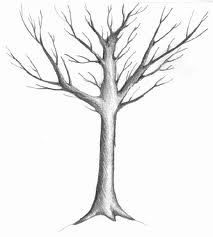 Leaves are Up
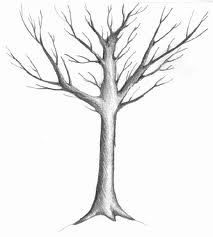 type rules move 
from leaves to root
Type Rules as Local Tree Constraints
x : Inty : Int
Type Rules
for every type T, if
b has type Boolean, and ...
then
Type Rules with Environment
x : Inty : Int
Type Rules
if the free variables of e have types given by gamma,then e (correctly) type checks and has type T
If e1 type checks in gamma and has type T1  and ...and en  type checks in gamma and has type Tn
then e type checks in gamma and has type T
Derivation Using Type Rules
x : Inty : Int
Type Rule for Function Application
We can treat operators as variables that have function type
We can replace many previous rules with application rule:
Computing the Environment of a Class
object World {  var data : Int  var name : String  def m(x : Int, y : Int) : Boolean { ... }  def n(x : Int) : Int {    if (x > 0) p(x – 1) else 3  }  def p(r : Int) : Int = {     var k = r + 2     m(k, n(k))  }}
Type check each function m,n,p in this global environment
Extending the Environment
class World {  var data : Int  var name : String  def m(x : Int, y : Int) : Boolean { ... }  def n(x : Int) : Int {    if (x > 0) p(x – 1) else 3  }  def p(r : Int) : Int = {     var k:Int = r + 2     m(k, n(k))  }}
Type Checking Expression in a Body
class World {  var data : Int  var name : String  def m(x : Int, y : Int) : Boolean { ... }  def n(x : Int) : Int {    if (x > 0) p(x – 1) else 3  }  def p(r : Int) : Int = {     var k:Int = r + 2     m(k, n(k))  }}
Remember Function Updates
Type Rule for Method Bodies
Type Rule for Assignments
Type Rules for Block: { var x1:T1 ... var xn:Tn; s1; ... sm; e }
Blocks with Declarations in the Middle
just
expression
empty
declaration is first
statement is first
Rule for While Statement
Rule for Method Call
Example to Type Check
class World {  var z : Boolean  var u : Int  def f(y : Boolean) : Int {    z = y    if (u > 0) {      u = u – 1      var z : Int      z = f(!y) + 3      z+z    } else { 0 }
  }
}